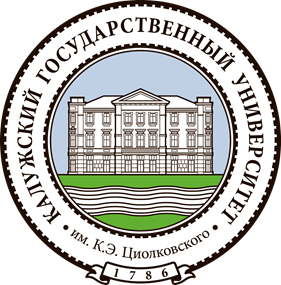 Динамика абсолютной успеваемости и качества знаний по уровням образования (летняя сессия, очная форма обучения)
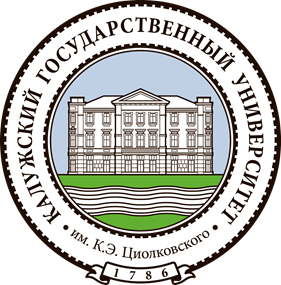 Динамика абсолютной успеваемости и качества знаний по курсам (летняя сессия, очная форма обучения)
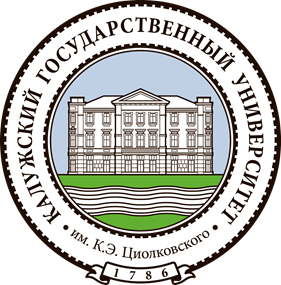 Динамика абсолютной успеваемости и качества знаний по институтам (летняя сессия, очная форма обучения)
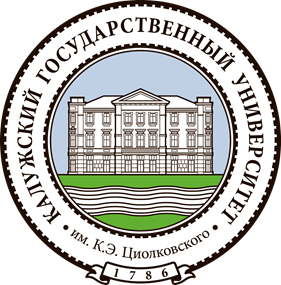 Динамика абсолютной успеваемости и качества знаний по уровням образования (летняя сессия, заочная и очно-заочная формы обучения)
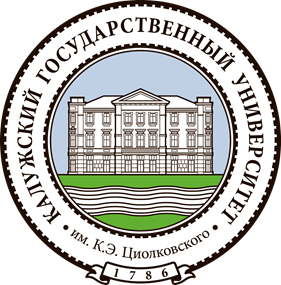 Динамика абсолютной успеваемости и качества знаний по курсам (летняя сессия, заочная и очно-заочная формы обучения)
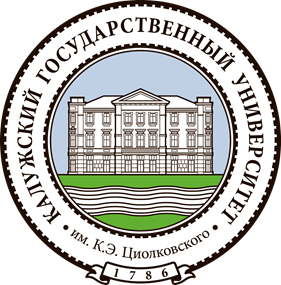 Динамика абсолютной успеваемости и качества знаний по институтам (летняя сессия, заочная и очно-заочная формы обучения)